3.4 Economic Integration
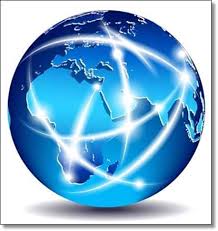 Economic Integration
What is economic integration?

Preferential trade agreements

Trading blocs

Monetary unions
What is economic integration?
The unification of economic policies through the reduction or removal of tariffs and other trade protection methods.

Australian states have unified economic policies.  There are no tariffs or trade protection

The more economically 
integrated countries become
with each other, the more 
they become like one country
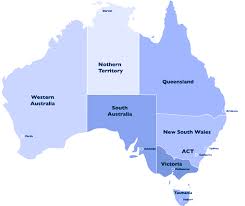 Preferential trade agreements
Free Trade Agreements

An agreement between countries, to the exclusion of others, to reduce the barriers to free trade.

				   “countries cannot 					    discriminate between their 				    trading partners”

Bilateral and Multilateral free-trade agreements are an exception
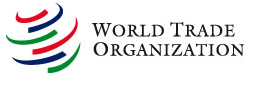 Australia’s free trade agreements
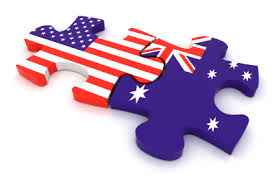 Bilateral
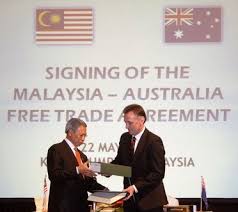 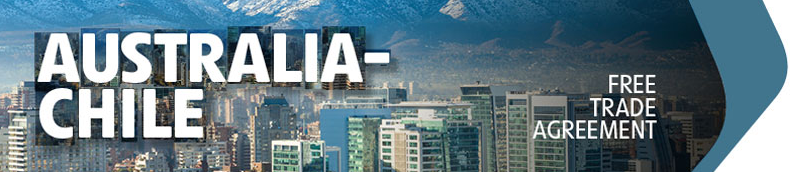 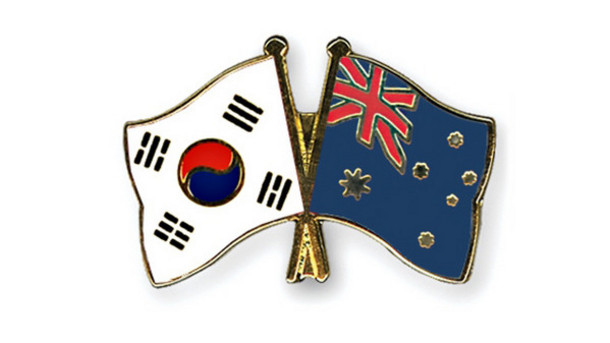 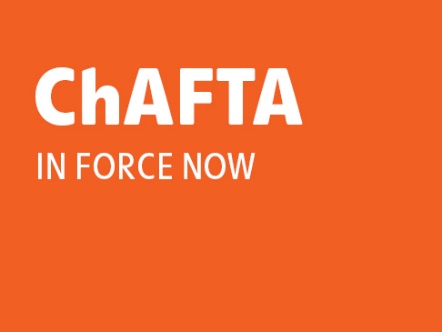 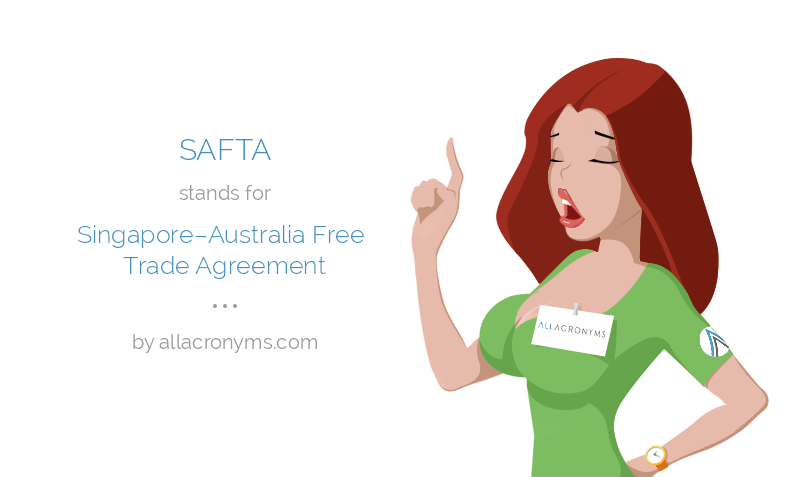 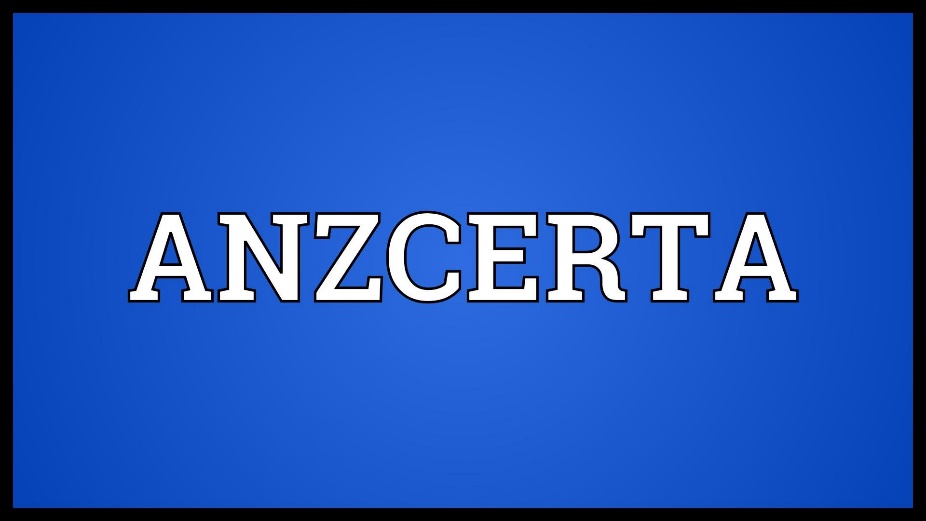 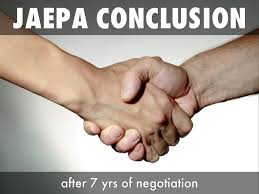 One missing
Australia’s free trade agreements
Multilateral
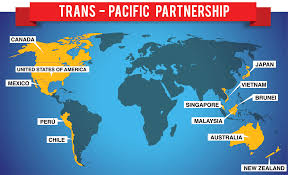 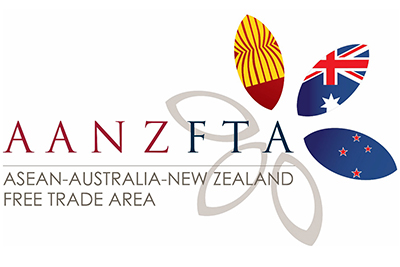 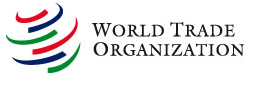 Trading blocs
Distinguish between a free trade area, a customs union and a common market.

Free trade area =  a group of countries operating under a 
		         multilateral FTA


	Each free to pursue their
           own agreements with other
           countries
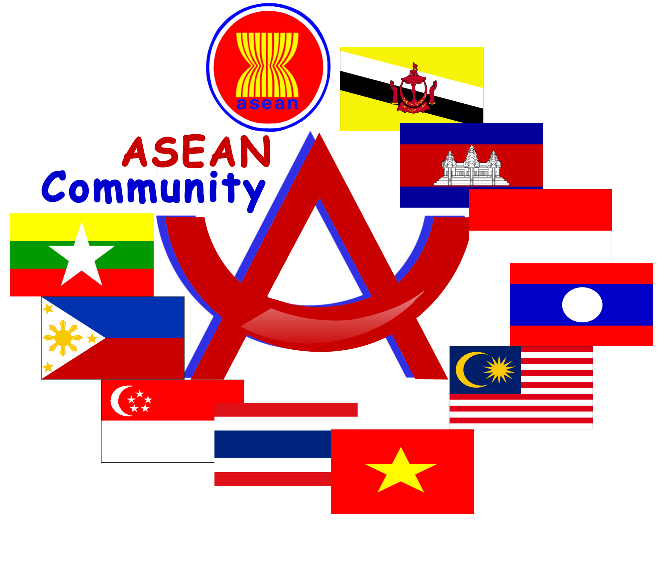 Trading blocs
Distinguish between a free trade area, a customs union and a common market.

Re-export tariffs or ‘rule-of-origin’ - Beef
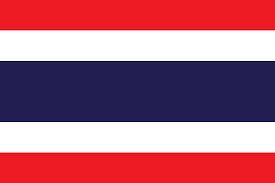 ASEAN
2%
TAFTA 
5%
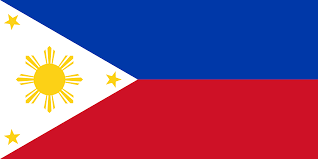 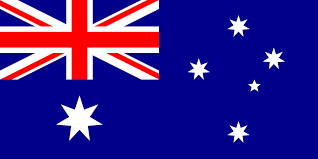 No agreement 
WTO tariffs apply
(say 10%)
Trading blocs
Customs union

A beefed up free-trade area.  

	The union treats all non-members equally

	Negotiate with non-members
	as a group
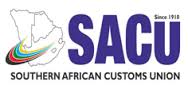 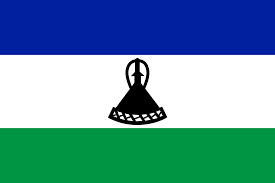 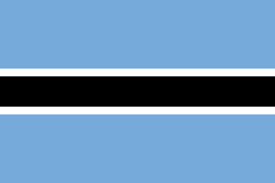 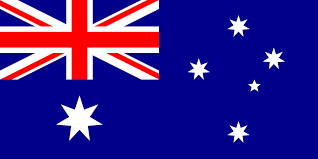 Cannot reach an FTA with a single member
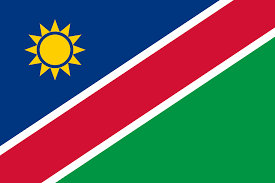 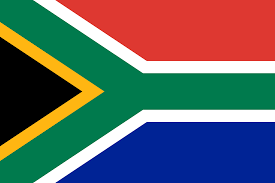 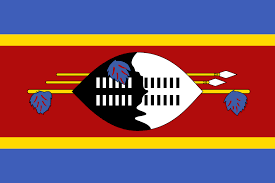 Trading blocs
Common market

Further integration from a customs union.

Factors of production are movable between member countries

	No restrictions on labour mobility, capital mobility, land purchasing
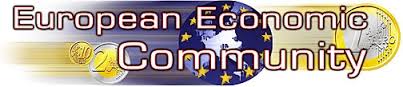 Trading blocs
Common market

Requires greater policy coordination

	e.g. product specifications and technical standards
	EU – if accepted in one country, accepted by all

	with free mobility, labour, competition and financial 	rules must converge

Central power to make decisions
Why move towards a trading bloc?
Less market distortion
	increased consumer welfare

Increased competition
	domestic producers must compete 
	with lowest-cost competitor in the bloc

Improved resource allocation
	A glut of engineers in Italy could fill a shortage in 	France

Spread of technology and innovation
	due to labour and capital mobility

Peace
	Interdependence
Scale	
	Larger, protection-free market
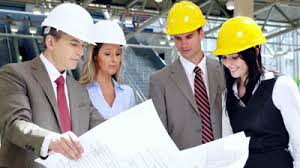 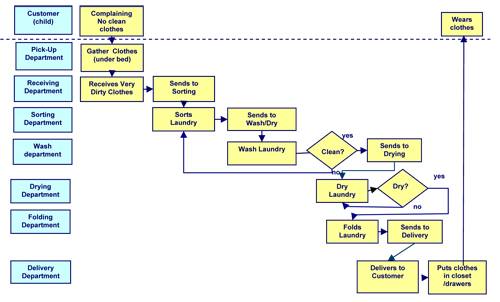 Why keep out of a trading bloc?
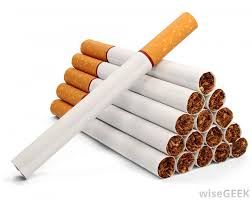 Loss of political and economic sovereignty
	increased central decision making

	e.g. What would happen if one country wants to 	introduce a higher tobacco tax?

	environmental laws and regulations could reduced to the lowest common denominator

Freer mergers and acquisitions
	Could lead to abuse of market power by monopolies and oligopolies
Monetary unions
Even greater economic integration
	Common currency and central bank
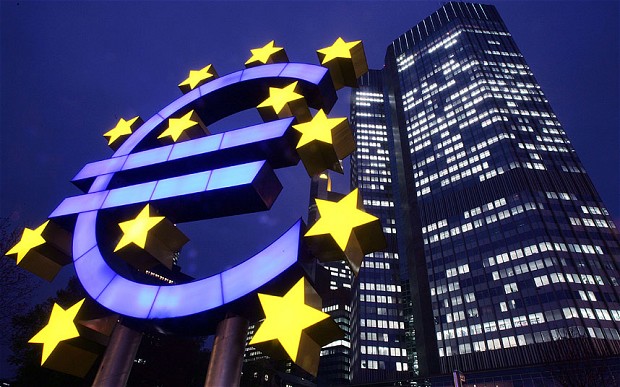 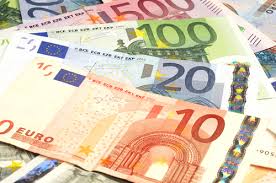 Monetary unions - advantages
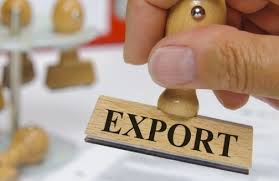 Exchange rate certainty
	Can set up trade with confidence

Exchange rate costs
			At least 1-2% is common for foreign 			exchange.  Estimated to have saved 			1% of Eurozone GDP.

Price transparency	
Can compare prices easily between 
countries.  Sparks competition.
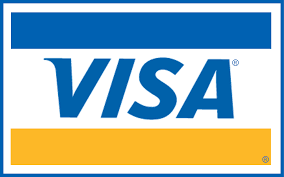 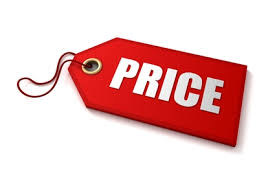 Monetary unions - advantages
Inward investment
Exporters face currency risk.
Setting up in a monetary union
provides a large market with no
currency  risk.

Shared international perspective
			Can share defence costs, foreign 				policy. Increased interdependence 
			leads to increased harmony.
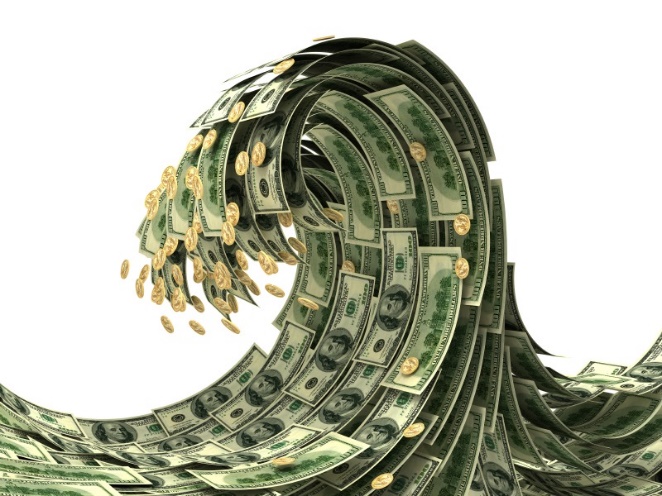 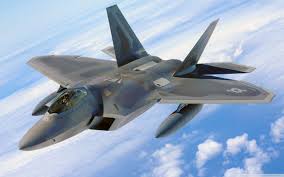 Monetary unions - disadvantages
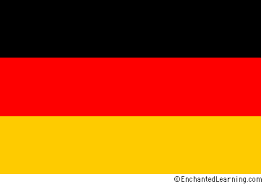 Economic asymmetry
Sharing a currency =/= sharing
economic outcomes

Loss of monetary policy
			Divergent inflation figures need 
			different policy responses.



Reduced fiscal policy independence
Deficit and debt limits

Exchange rates can’t stabilise trade deficits

Transition costs
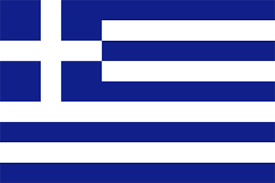 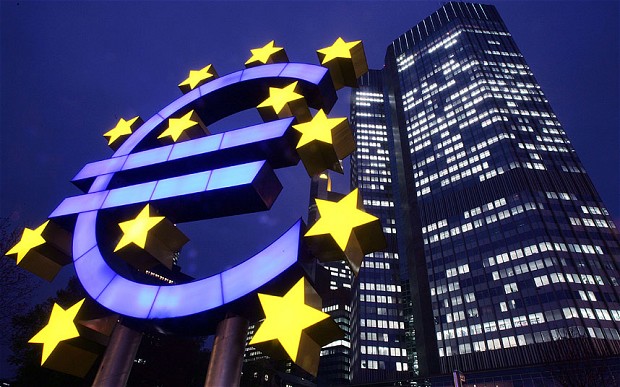 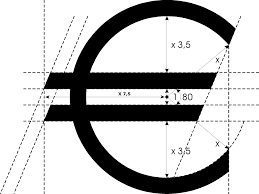